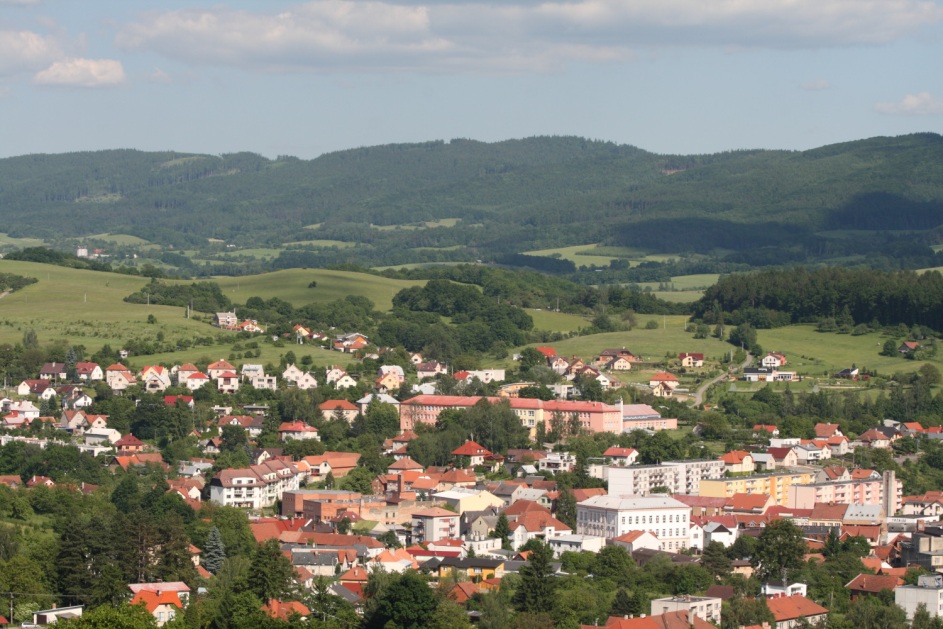 Vizovice
Autor: Lukáš Vávra
Poloha
Vizovice se nachází na Moravě, ve Zlínském kraji.
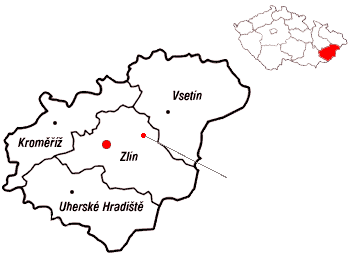 Znak města
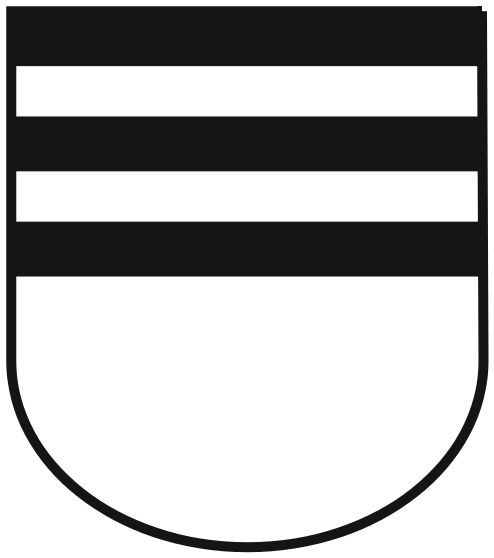 Vizovice
Významné budovy
Ve Vizovicích  se nachází například Zámek, likérka, dvě školy, kostel, atd…
Barokní zámek z 18. století
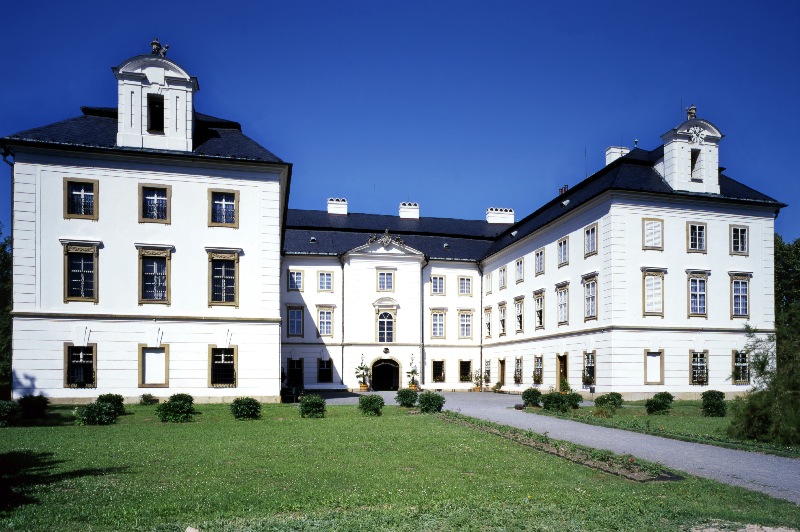 Světoznámá likérka Rudolf Jelínek.
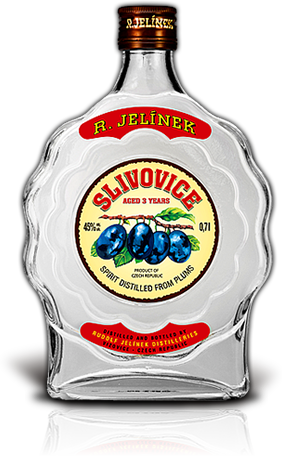 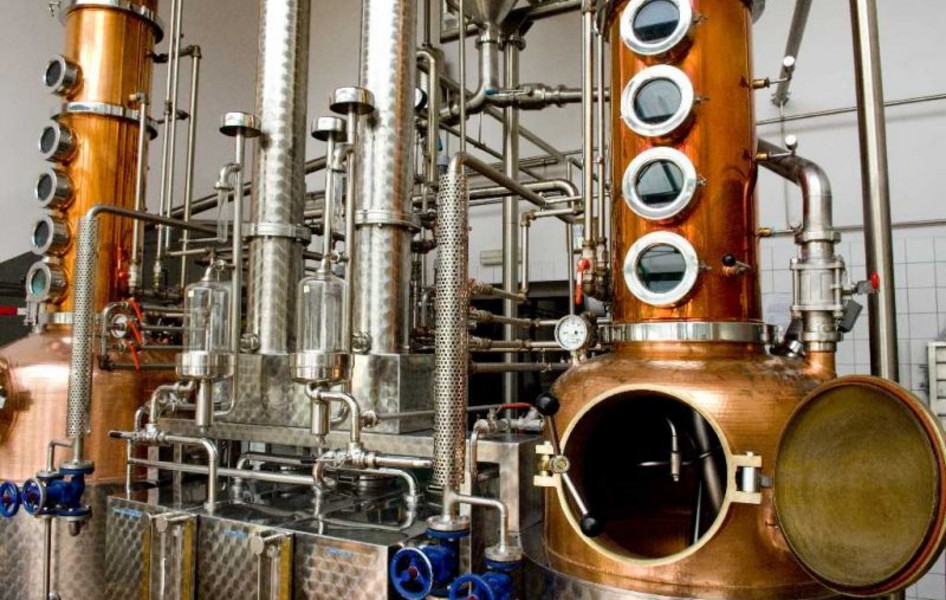 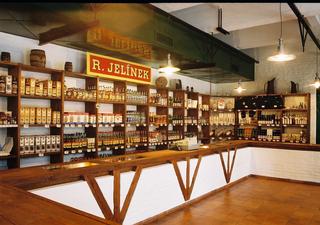 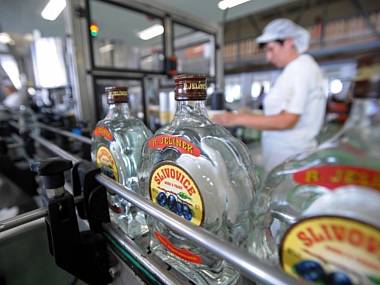 Vizovice mají i dvě základní školy.
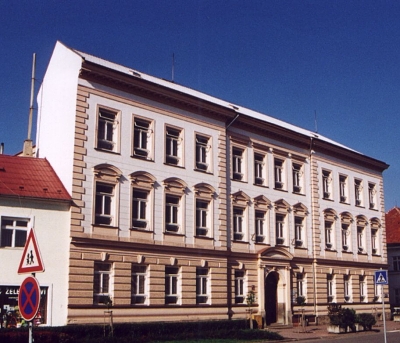 „Stará škola“
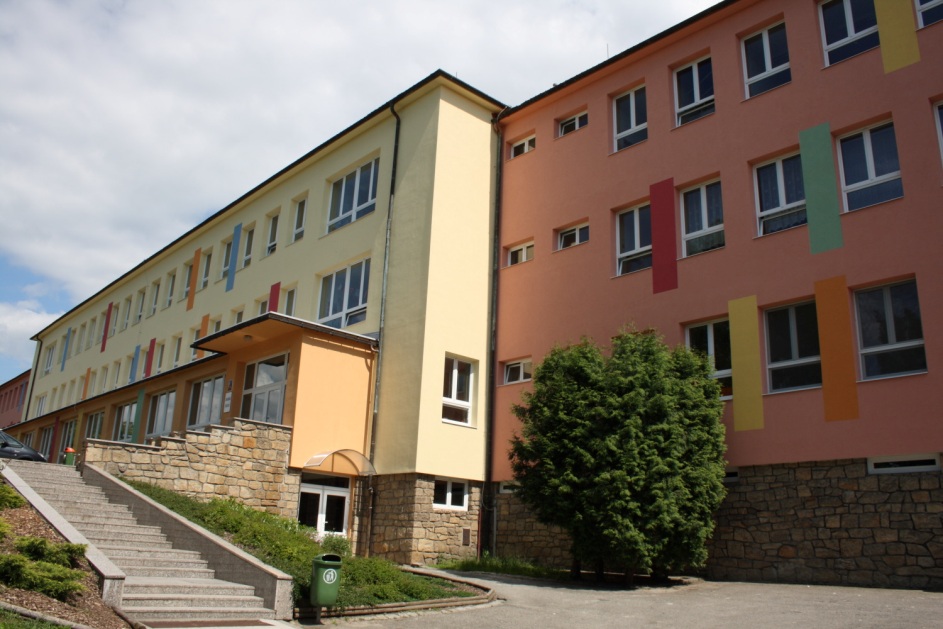 „Nová škola“
Něco málo z minulosti a dneška
Tzv. „Stará“ škola byla založena r. 1882.
„Nová“ škola byla založena až r. 1950.
Momentálně na naší škole studuje přes 500 žáků.
Škola je vybavena moderními učebnami
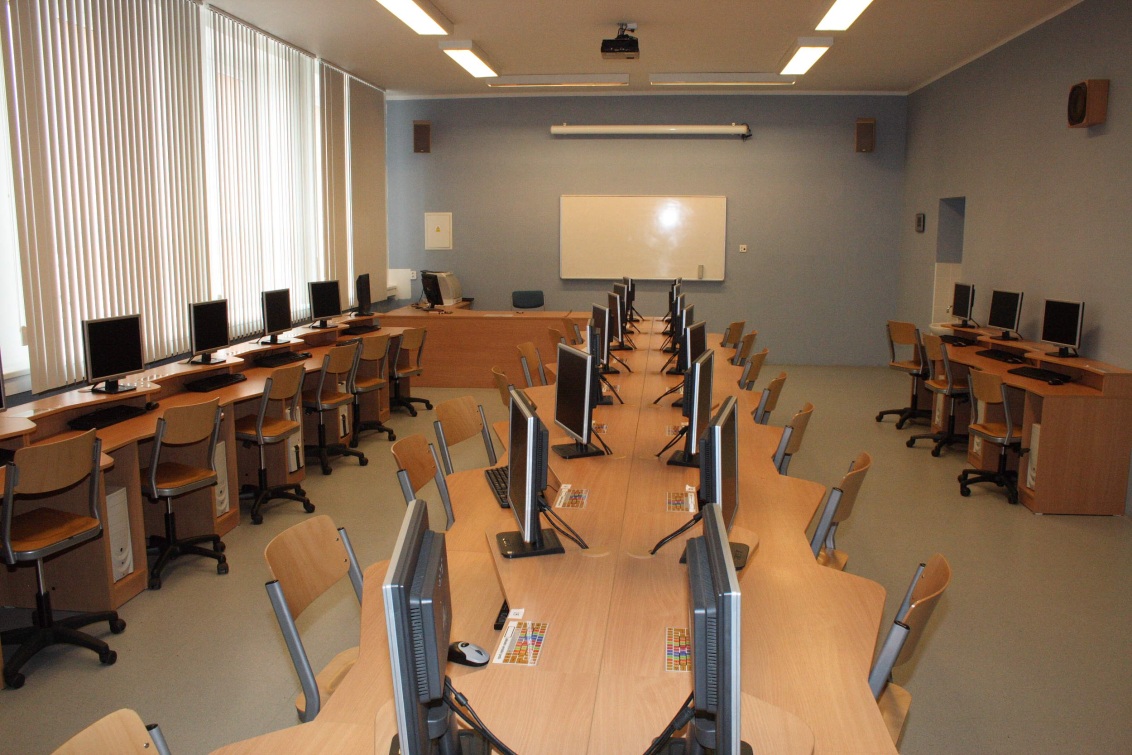 Informatika
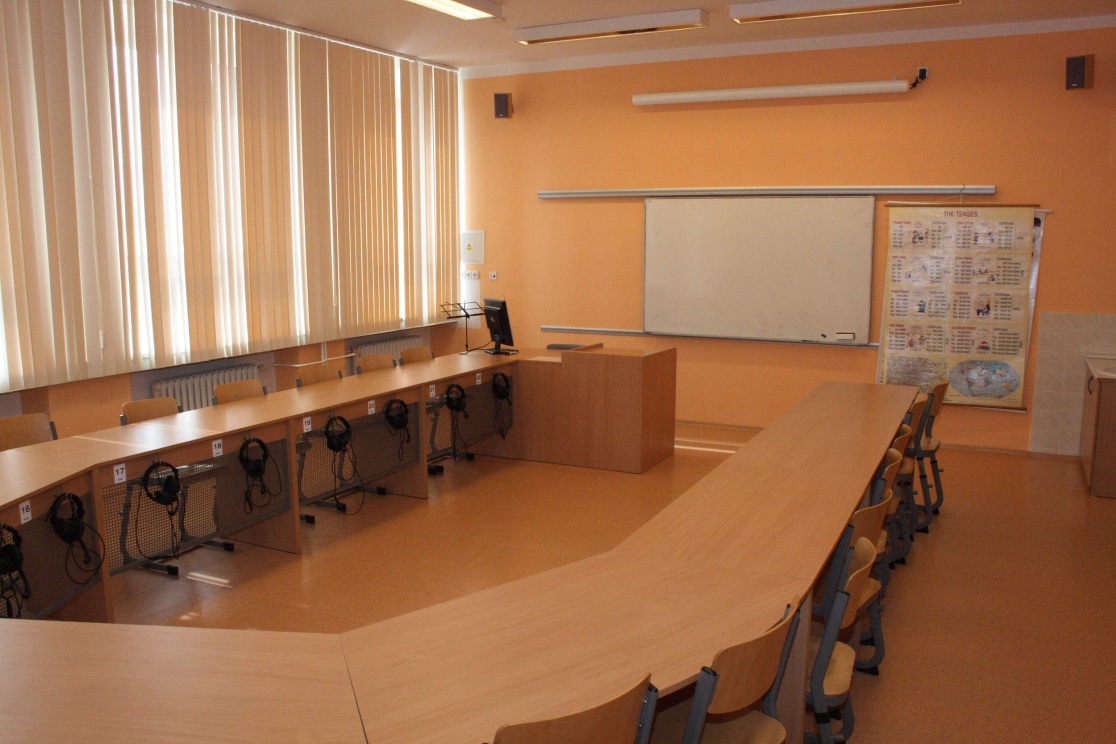 Jazyková učebna
Škola má k dispozici tělocvičnu, i umělé sportovní hřiště.
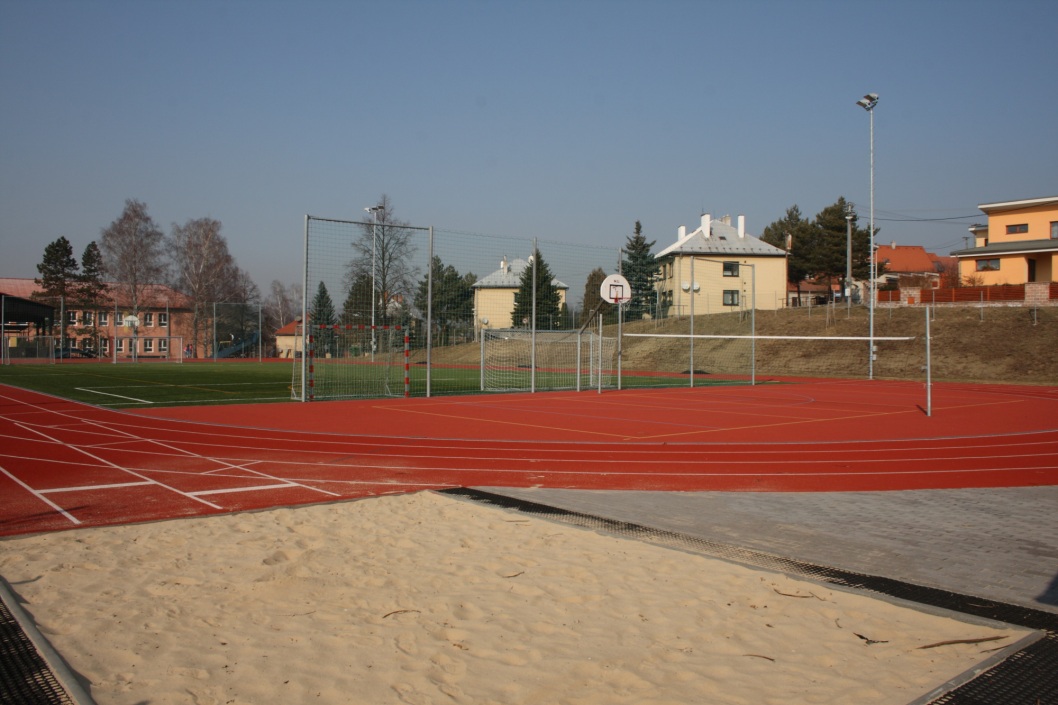 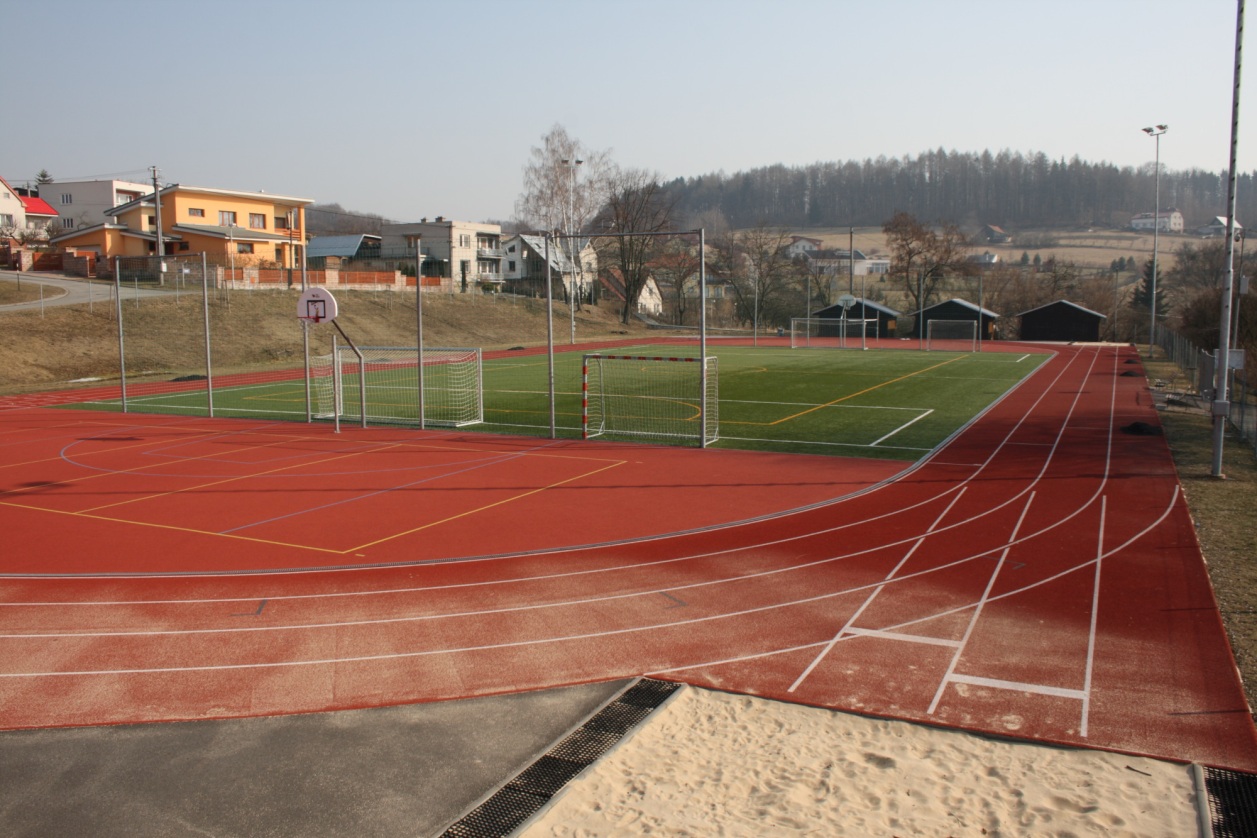 V zimě nebo za špatného počasí můžeme cvičit
v prostorné tělocvičně.
Ve Vizovicích je taky římskokatolický kostel sv. Vavřince
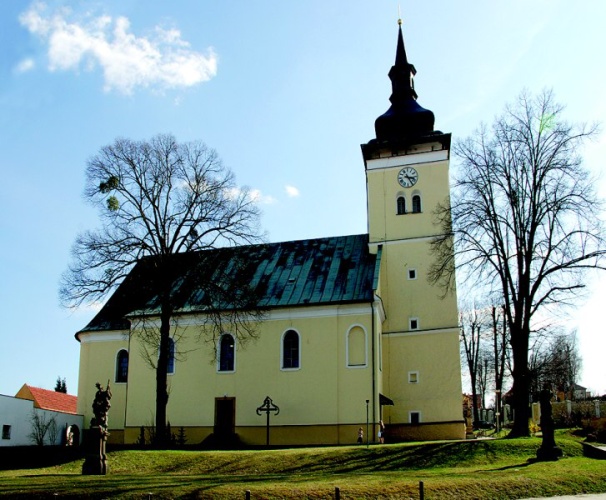 Děkuji za pozornost

Lukáš Vávra